بسم الله الرحمن الرحيم
السلام عليكم ورحمة الله
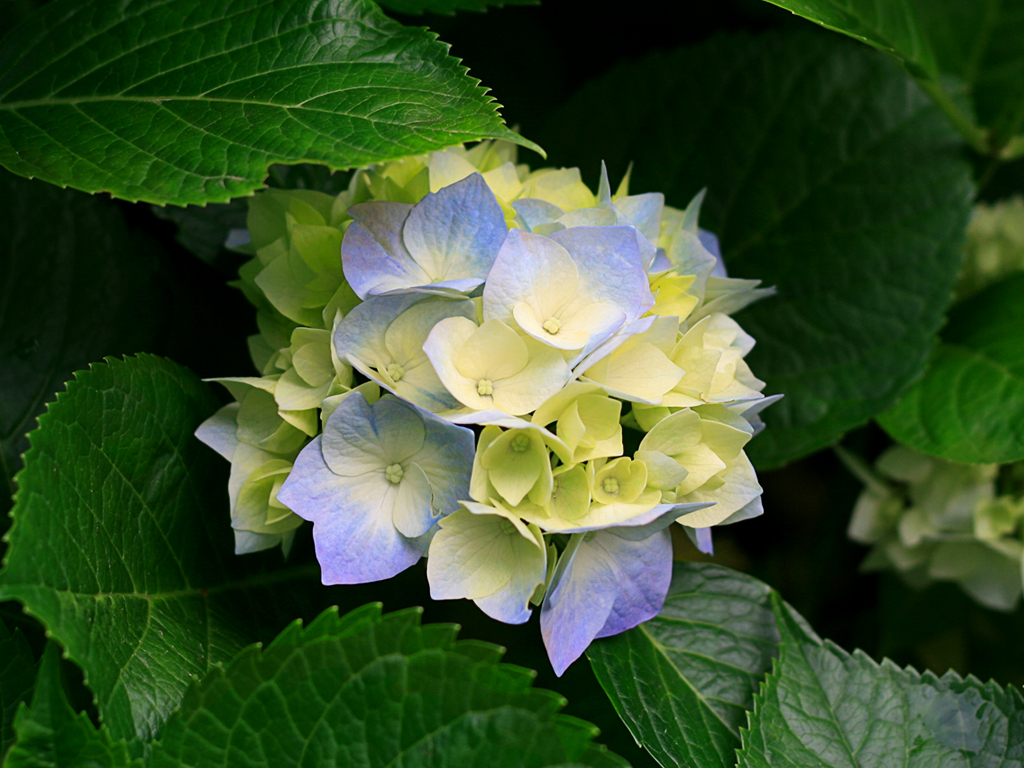 মুহাম্মাদ হাসান মাহমুদ
প্রভাষক (আরবী)
বামুজা, সিদ্দিকিয়া (স্নাতক) মাদ্রাসা,কাহালু, বগুড়া।
শিক্ষক পরিচিতি
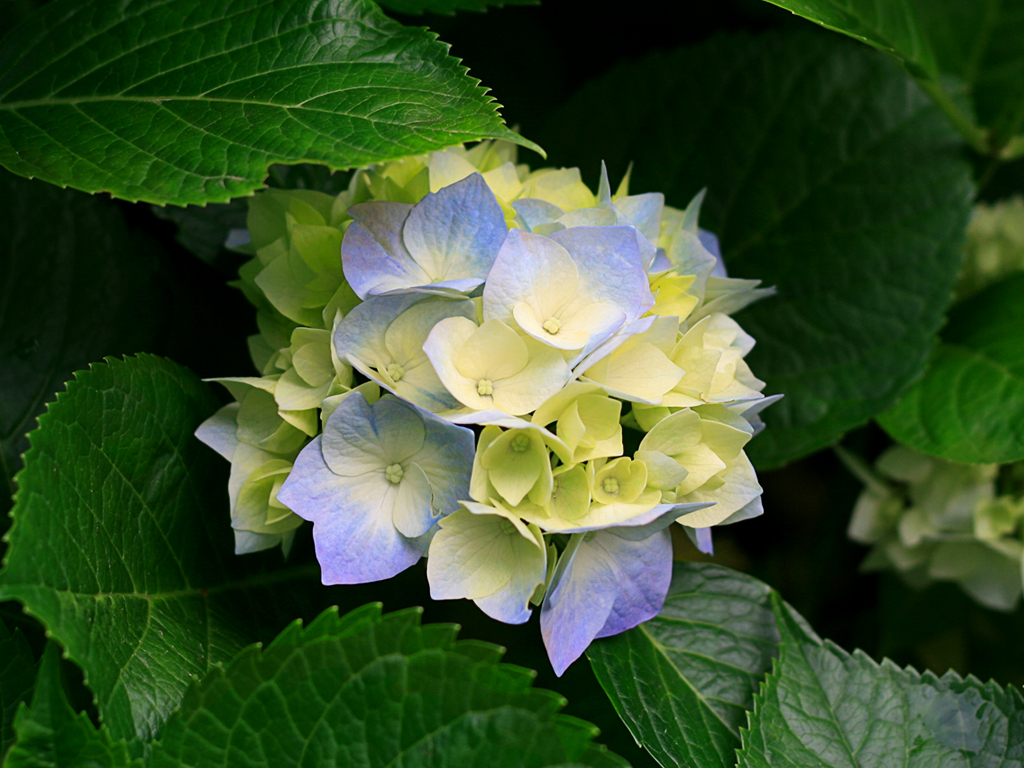 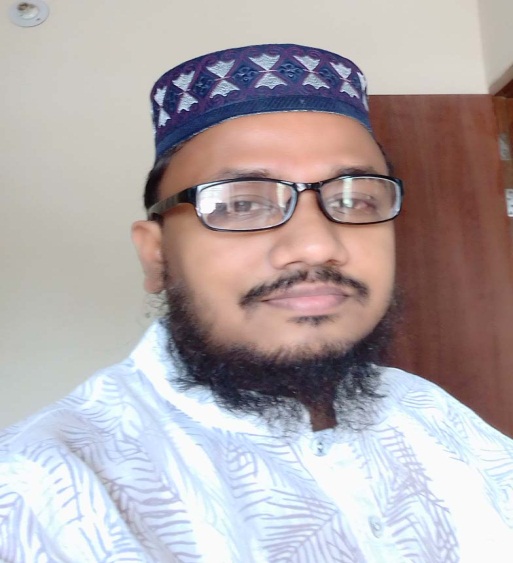 নামঃ         মুহাম্মাদ হাসান মাহমুদ
পদবীঃ       প্রভাষক (আরবী)
প্রতিষ্ঠানের নামঃ  বামুজা সিদ্দিকিয়া ফাজিল(ডিগ্রি)মাদরাসা,                		বামুজা, কাহালু, বগুড়া।
মোবাইল নং   ০১৭২২৯৪৫২৪১
মুহাম্মাদ হাসান মাহমুদ
প্রভাষক (আরবী)
বামুজা, সিদ্দিকিয়া (স্নাতক) মাদ্রাসা,কাহালু, বগুড়া।
পাঠ পরিচিতি
পাঠ  শিরোনাম
শ্রেনিঃ দশম
বিষয়ঃ আরবী ২য় পত্র
মাওসুফ,
সিফাত এর পরিচয় এবং উহার হুকুম
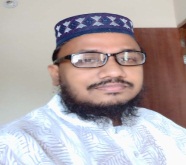 শিখন ফল
মাওসুফ,সিফাত যুক্ত বাক্য
১।তারকিব করতে পাড়বে
২।বাক্য শুদ্ধ করতে পাড়বে।
৩।ইরাব বর্ননা করতে পাড়বে।
মুহাম্মাদ হাসান মাহমুদ
প্রভাষক (আরবী)
বামুজা, সিদ্দিকিয়া (স্নাতক) মাদ্রাসা,কাহালু, বগুড়া।
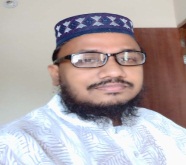 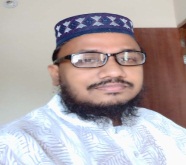 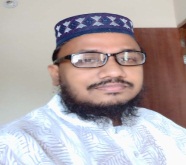 الاسلامُ دِيْنٌ كَامِلٌ
موصوف
مبتدأ
صفة
خبر
جملة الاسمية
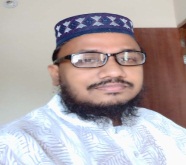 القُرْأَنُ الْكَرِيْمُ دَسْتُورٌ
موصوف
صفة
مبتدأ
خبر
جملة الاسمية
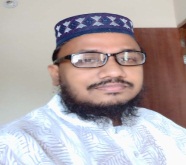 الصَلاَةُ الْمَكْتُوبَةُ خَمْسَةٌ
موصوف
صفة
مبتدأ
خبر
جملة الاسمية
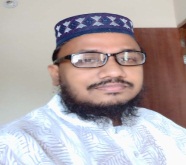 الله حافظ   ধন্যবাদ
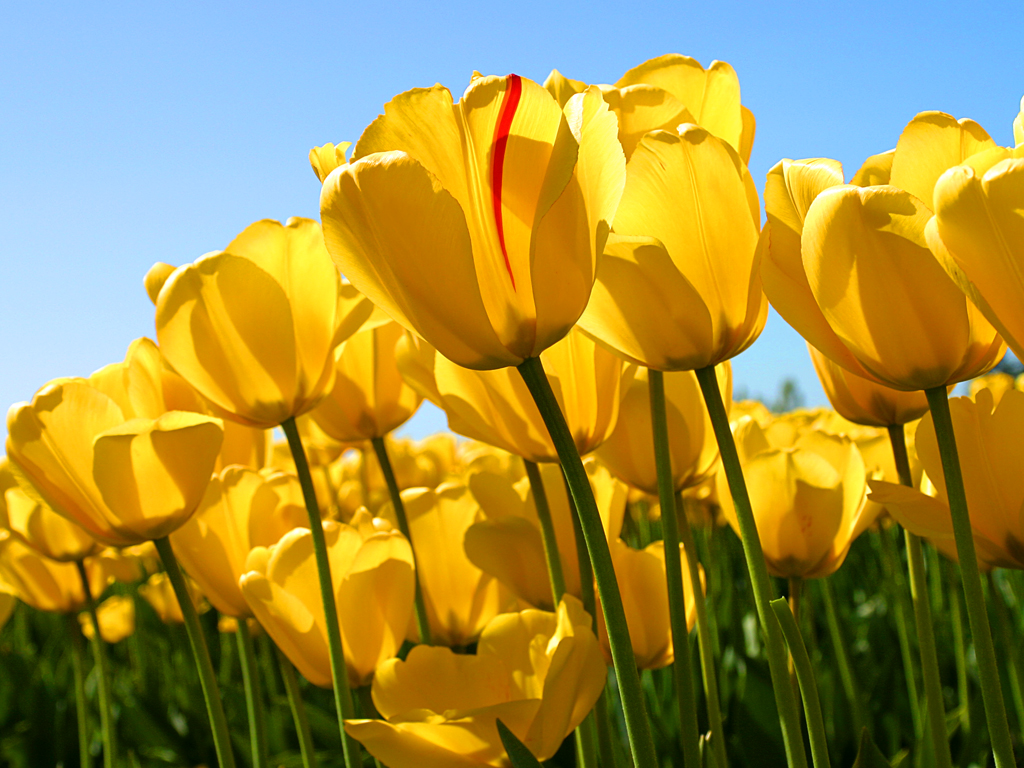 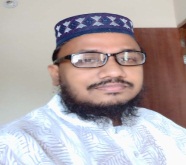